Tự nhiên và xã hội
BÀI 13: MỘT SỐ BỘ PHẬN CỦA THỰC VẬT
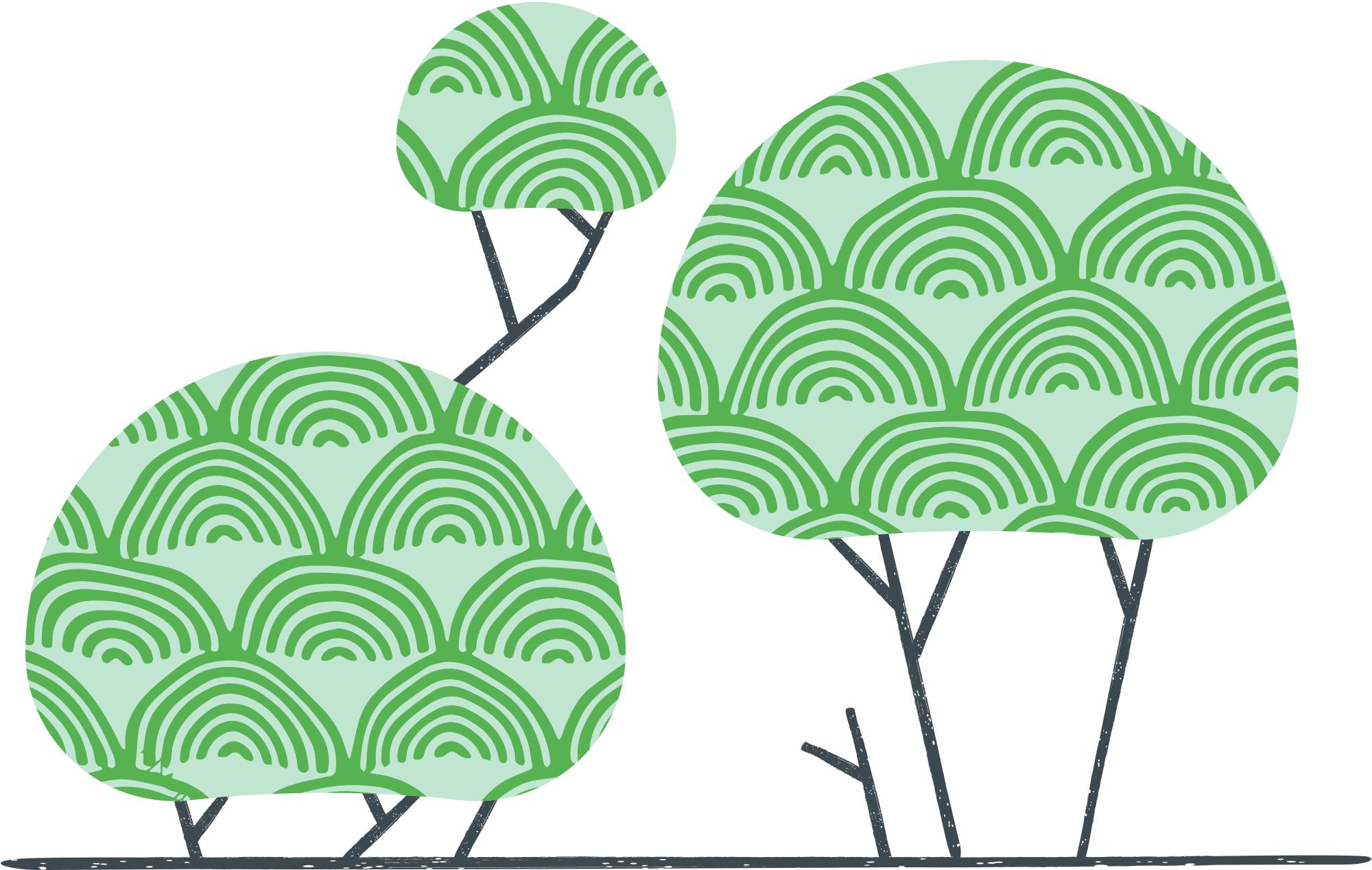 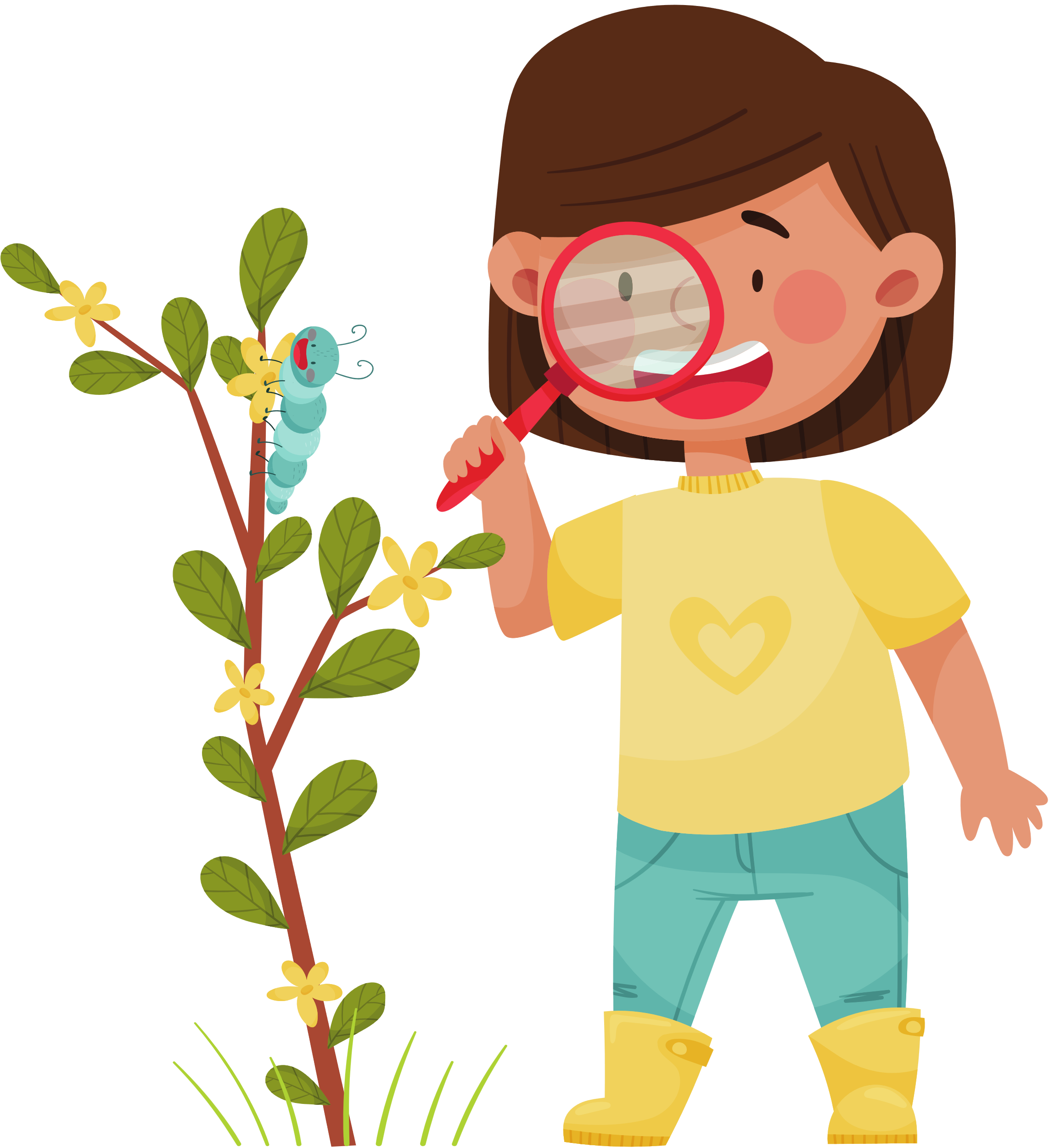 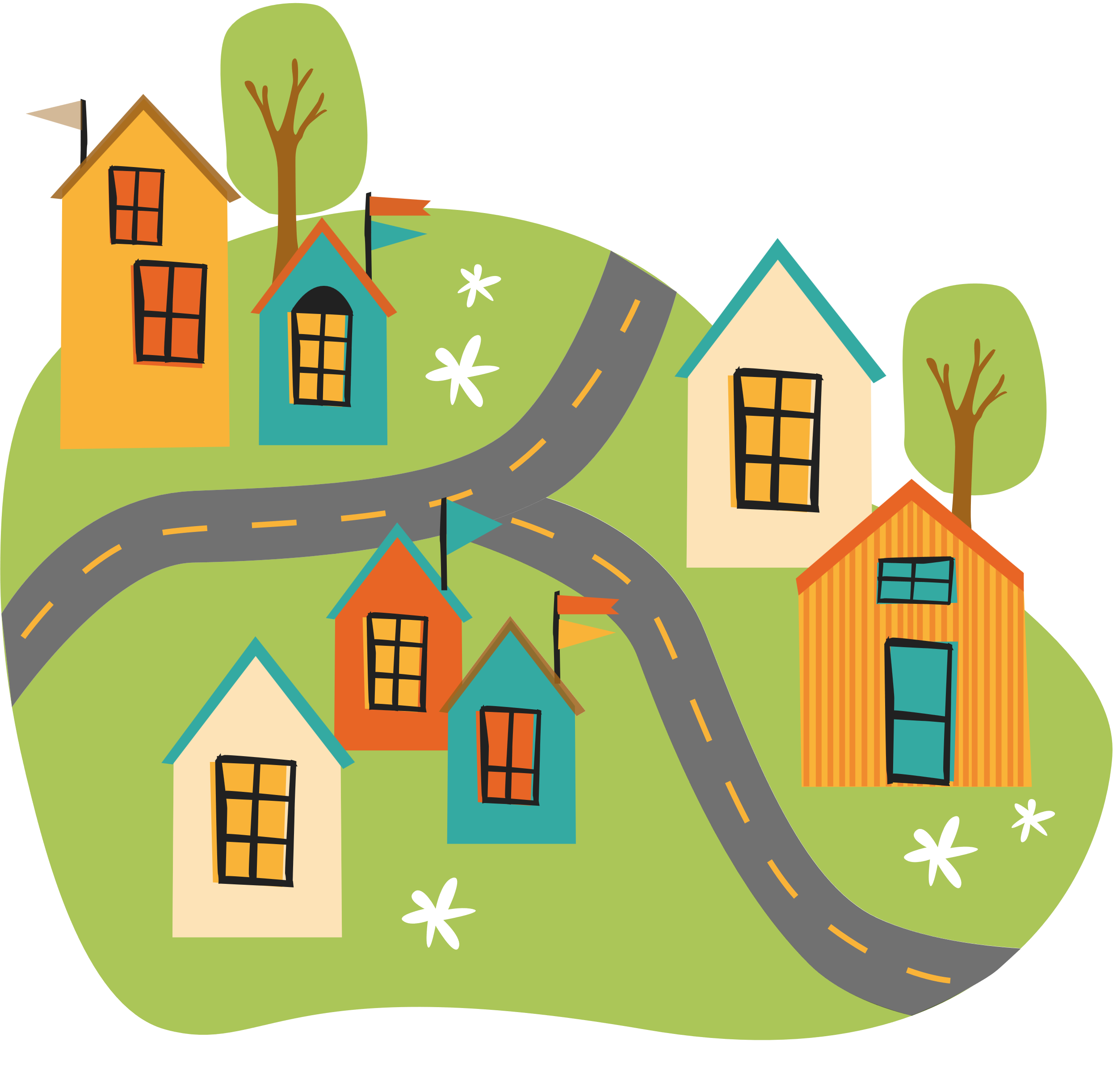 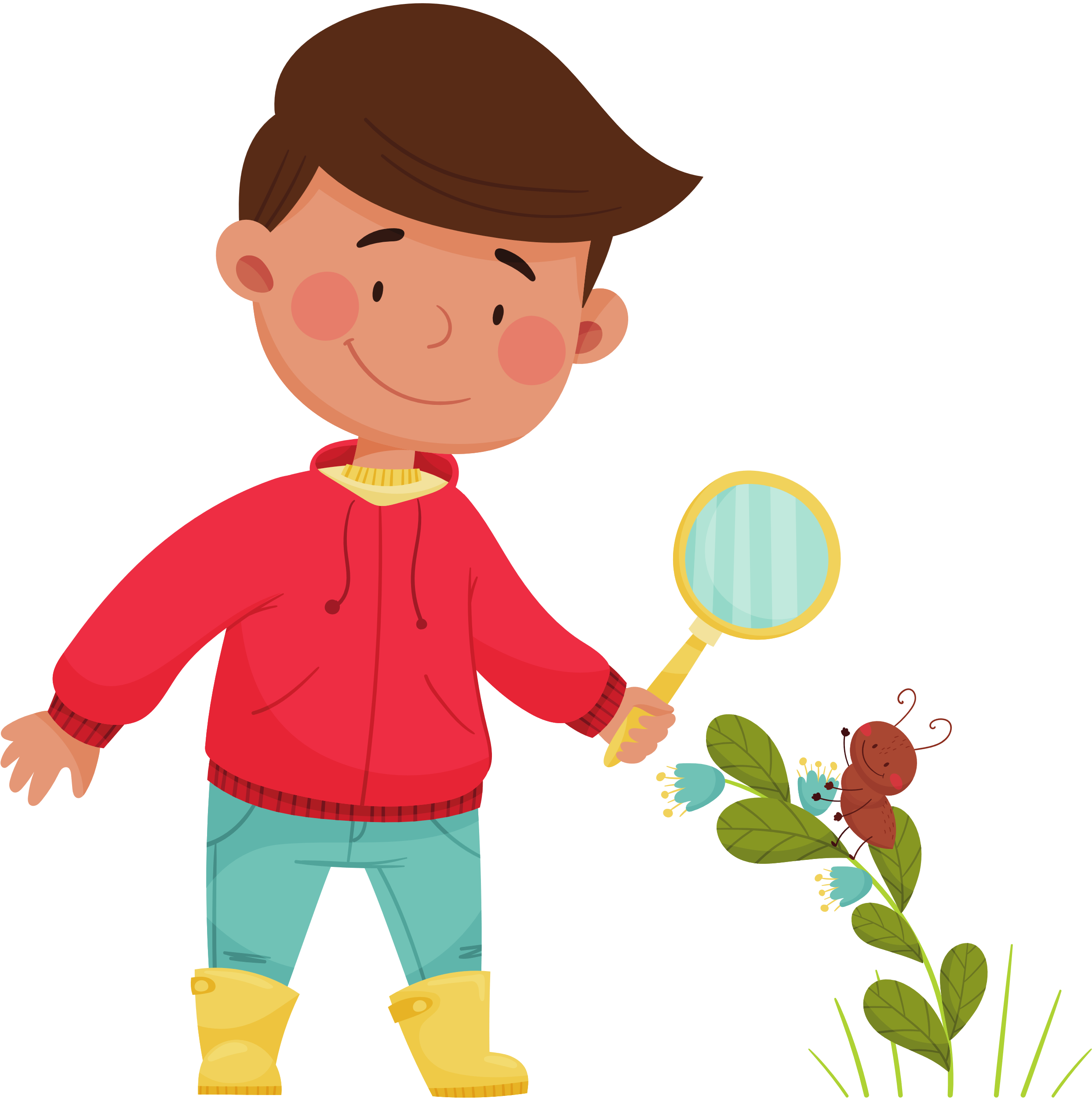 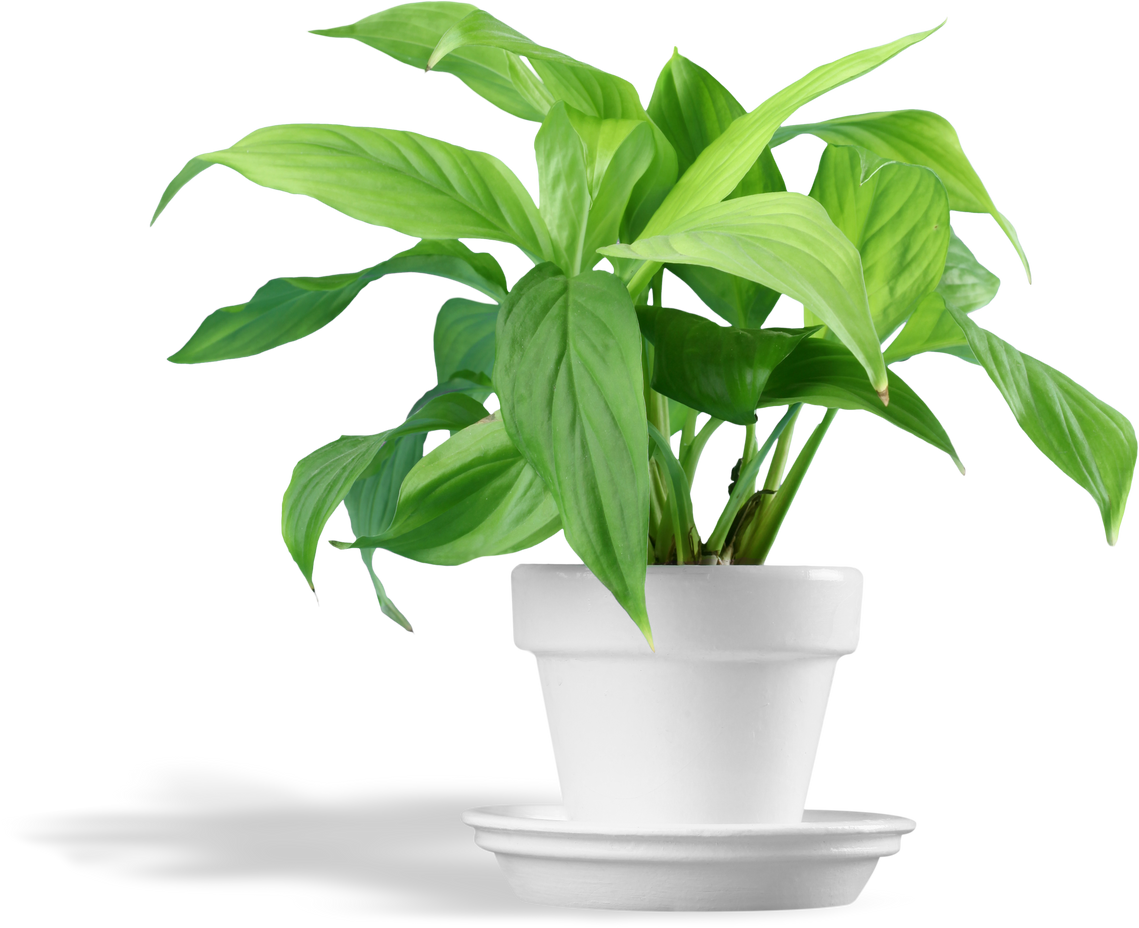 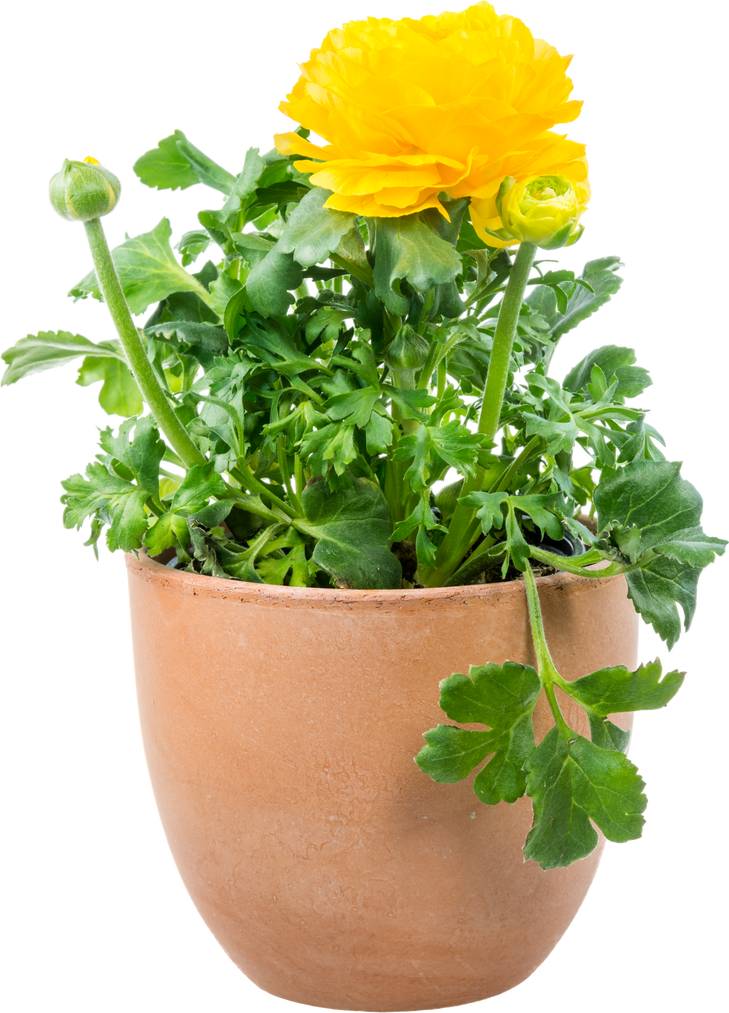 Tiết 3
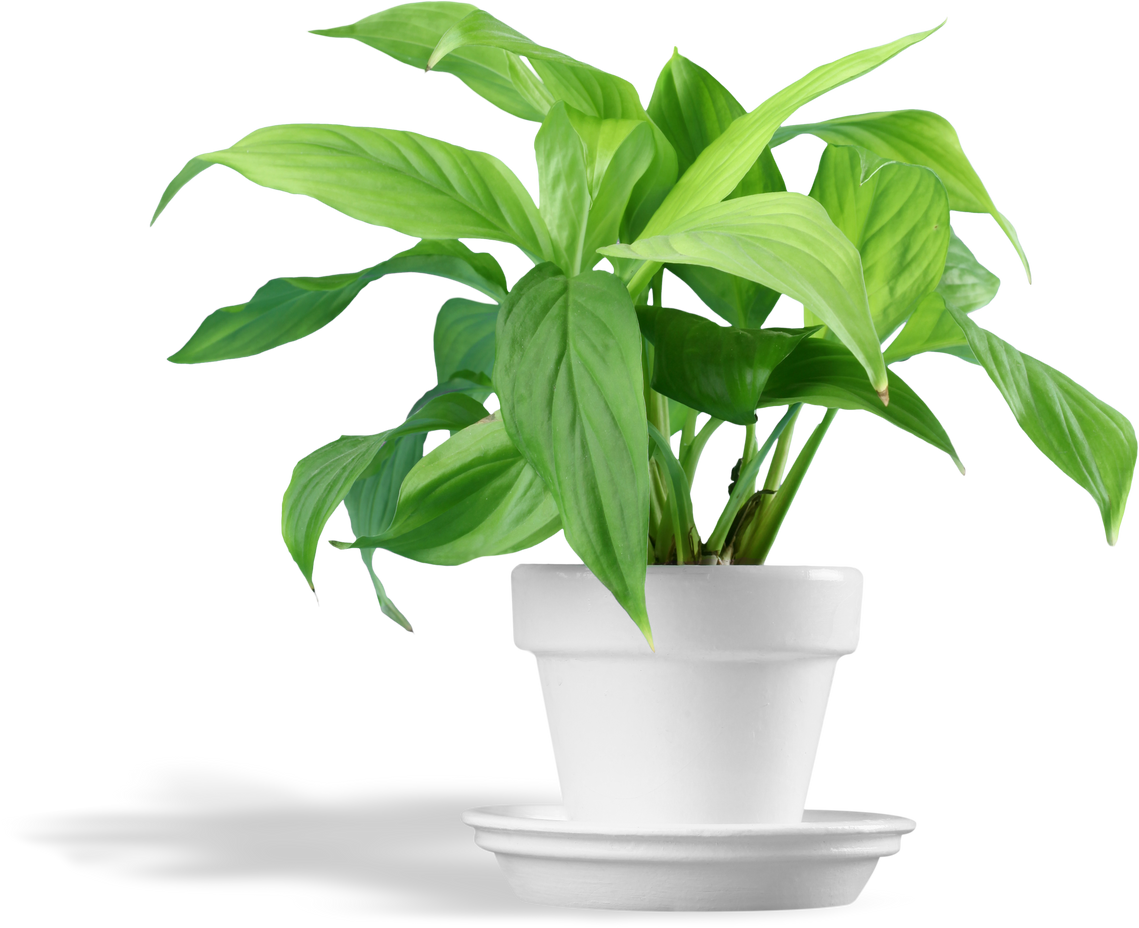 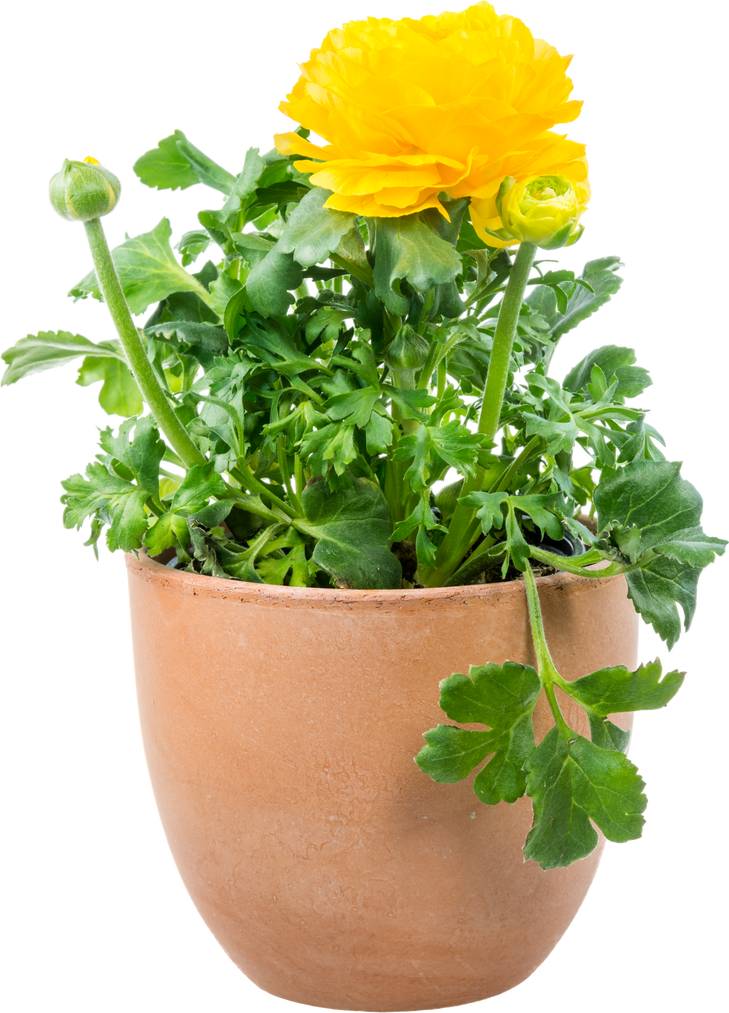 Khám phá
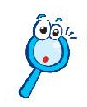 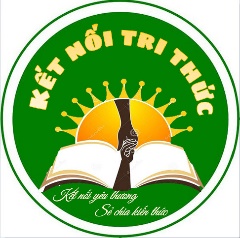 Chỉ, nói tên các bộ phận của hoa và quả.
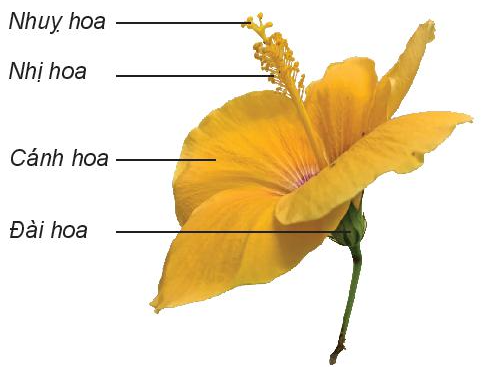 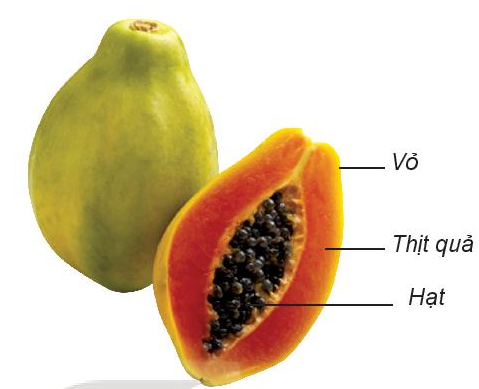 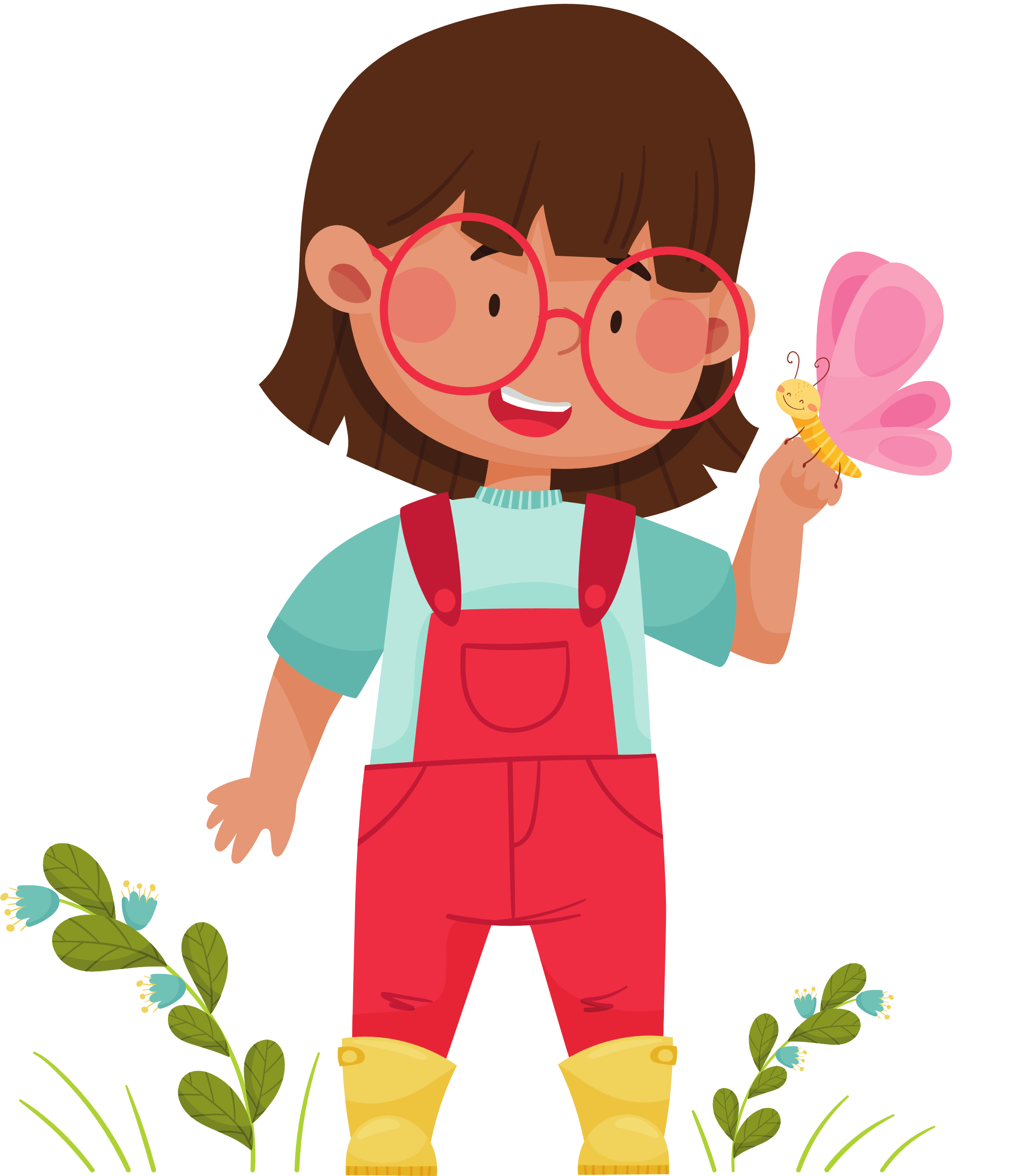 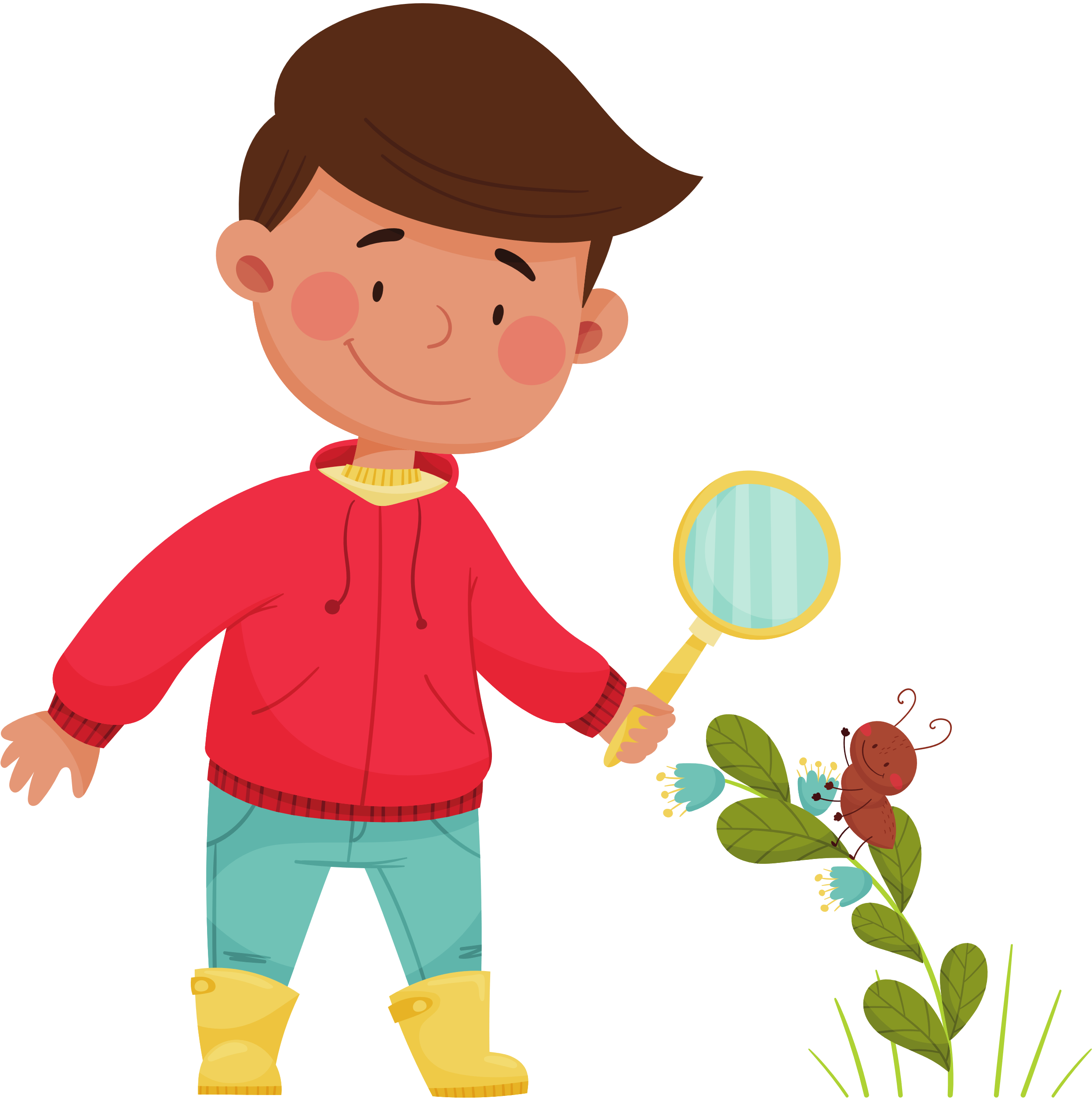 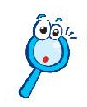 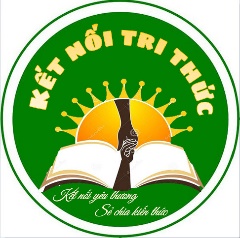 Nhận xét và so sánh về màu sắc, hình dạng của hoa, quả.
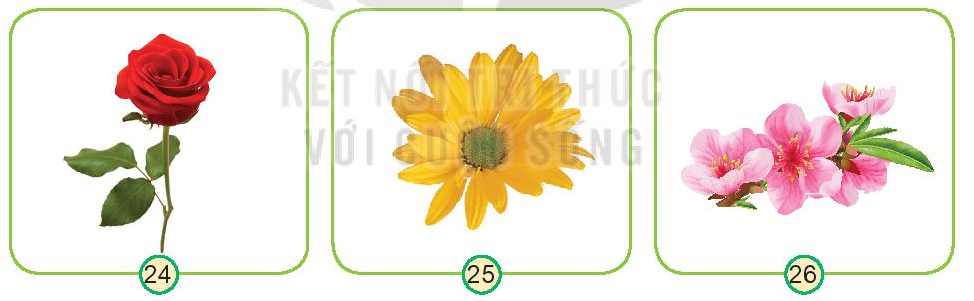 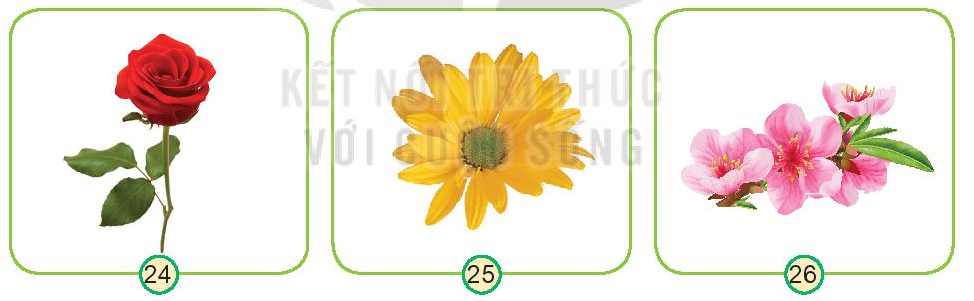 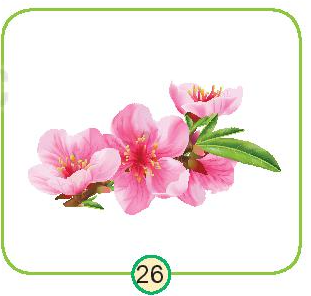 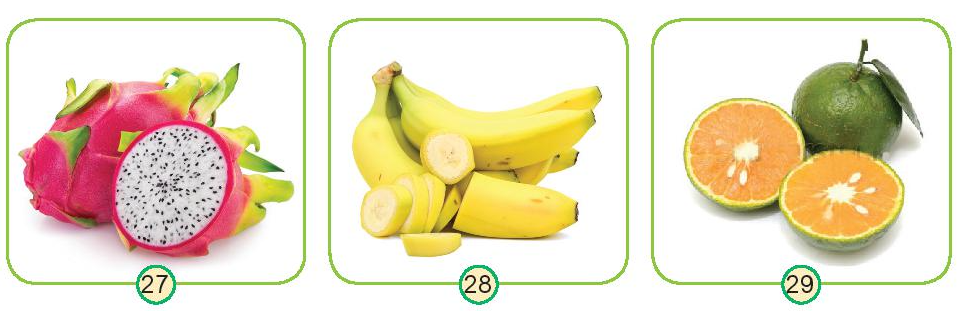 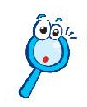 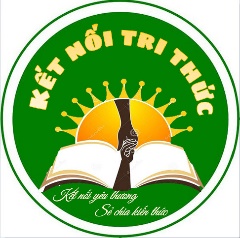 Nhận xét và so sánh về màu sắc, hình dạng của hoa, quả.
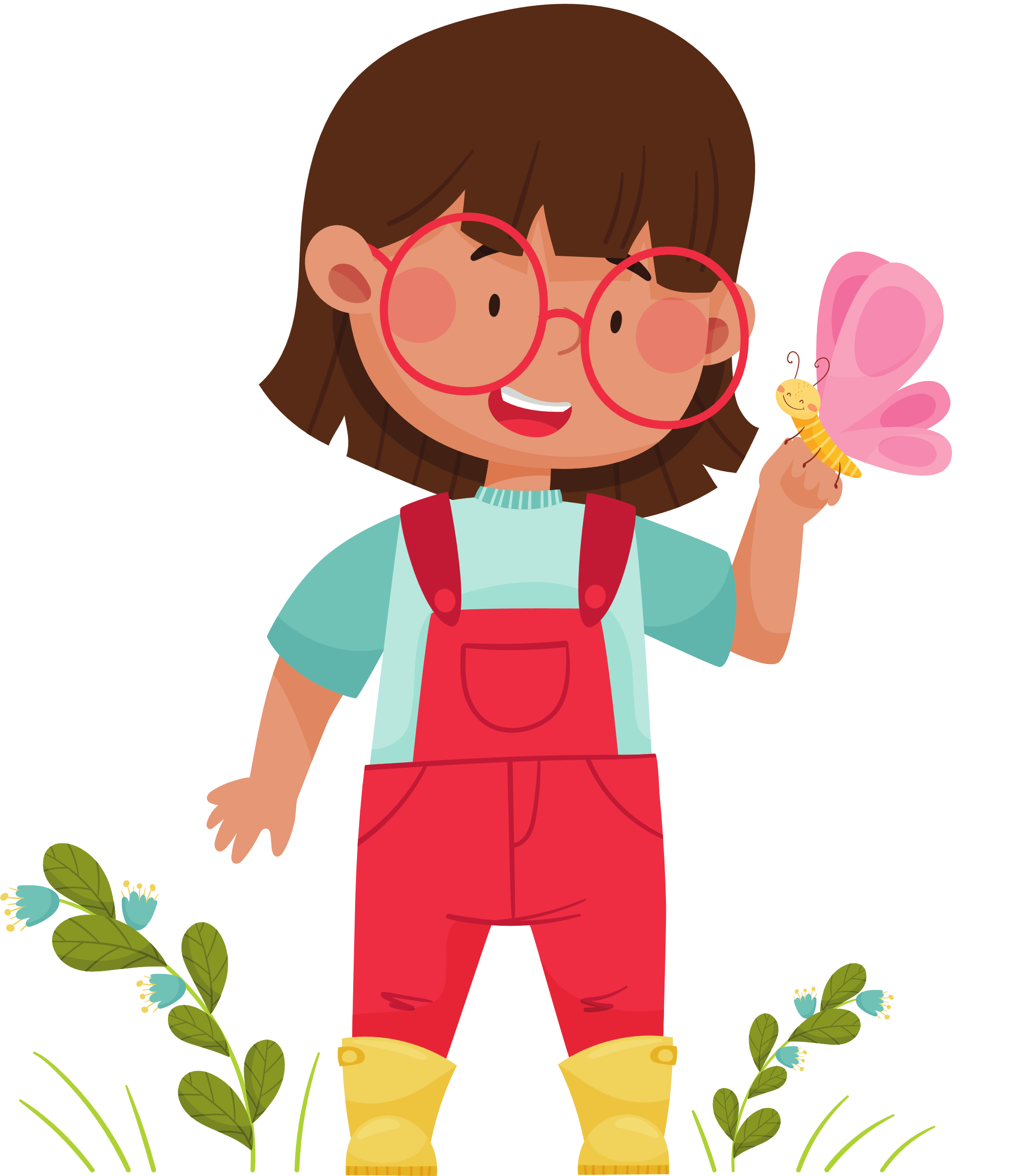 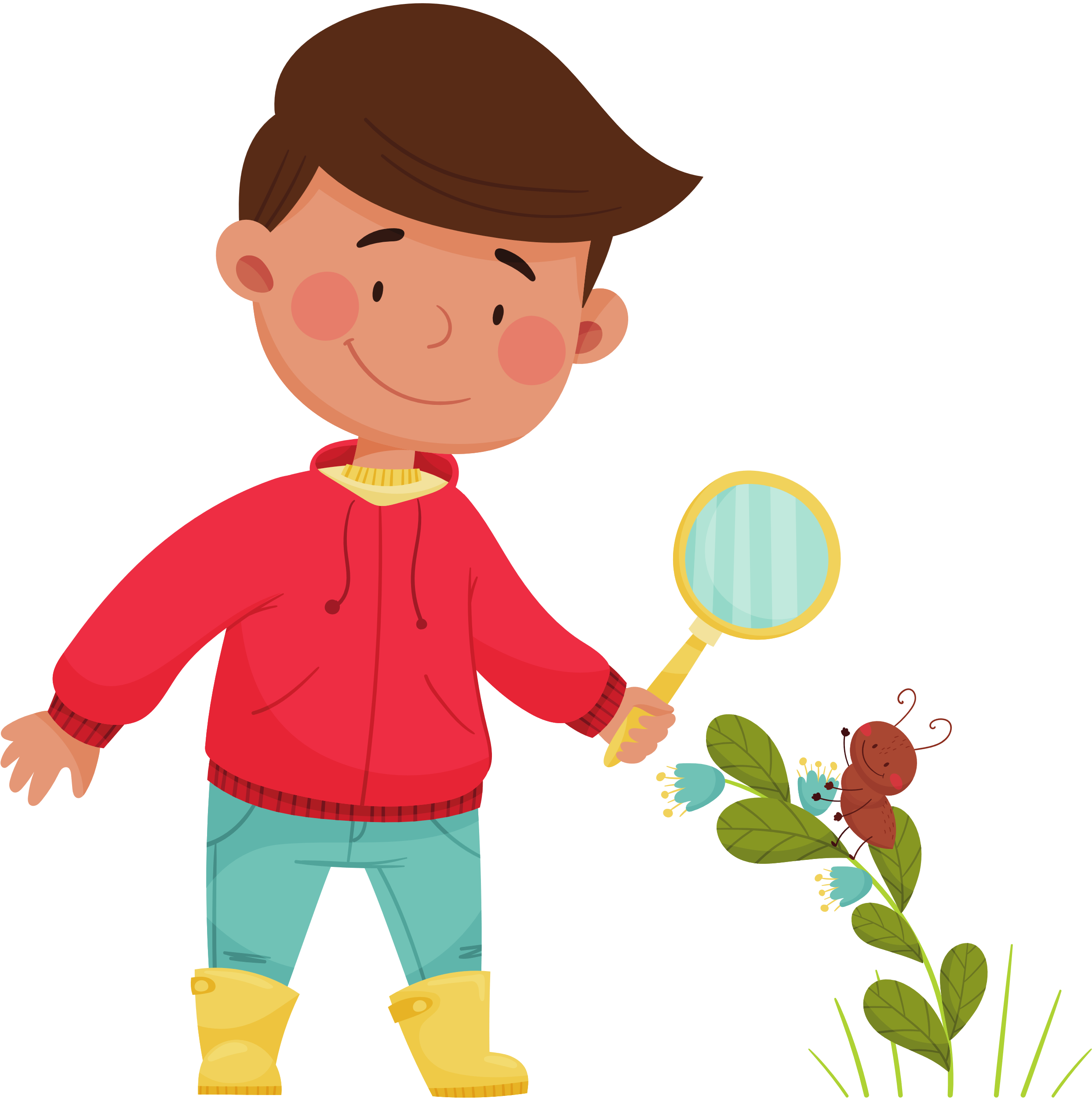 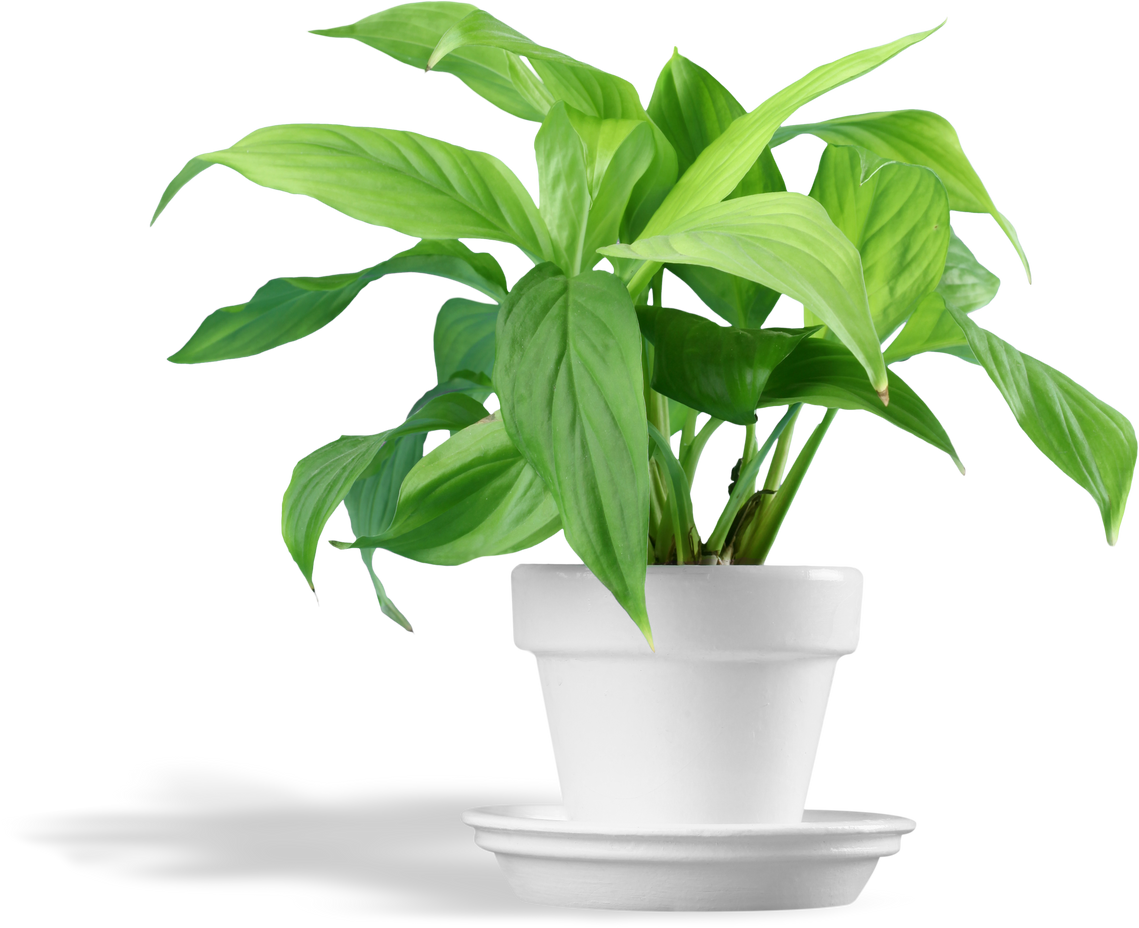 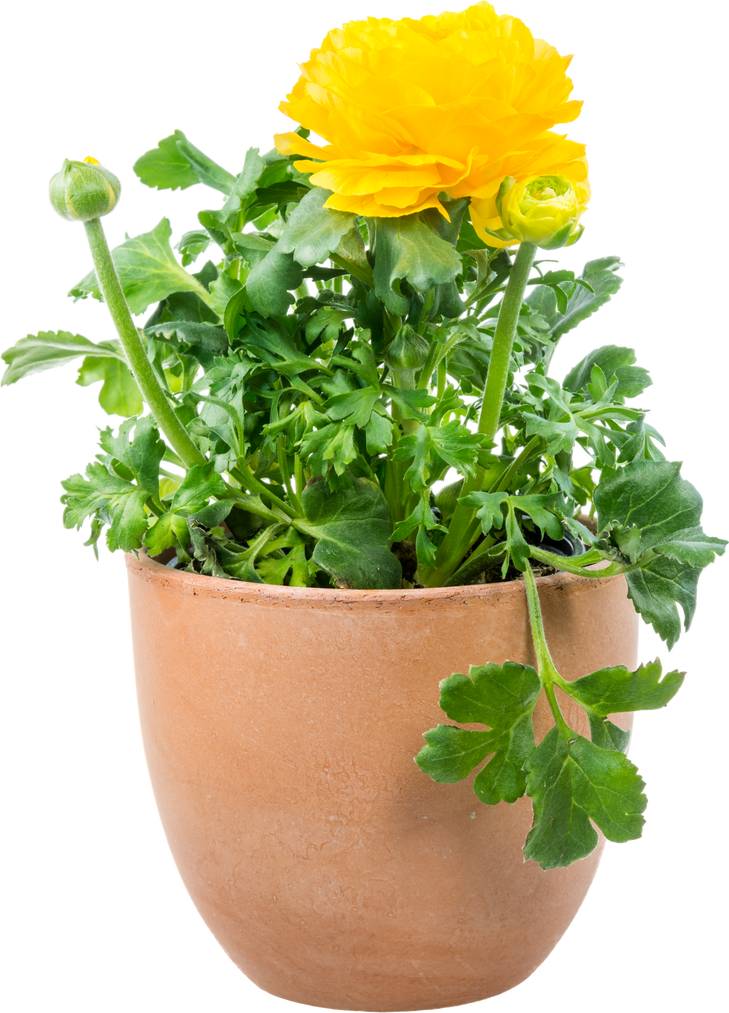 Thực hành
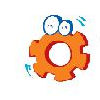 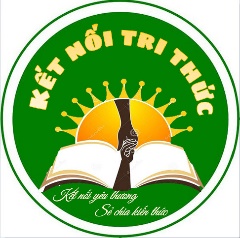 Giới thiệu với bạn về đặc điểm của hoa và quả khác mà em biết.
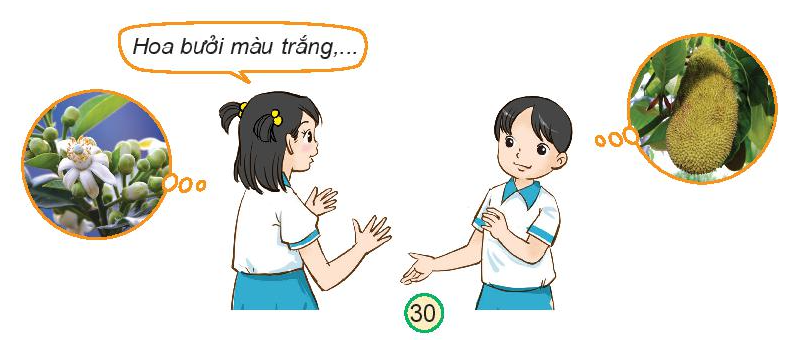 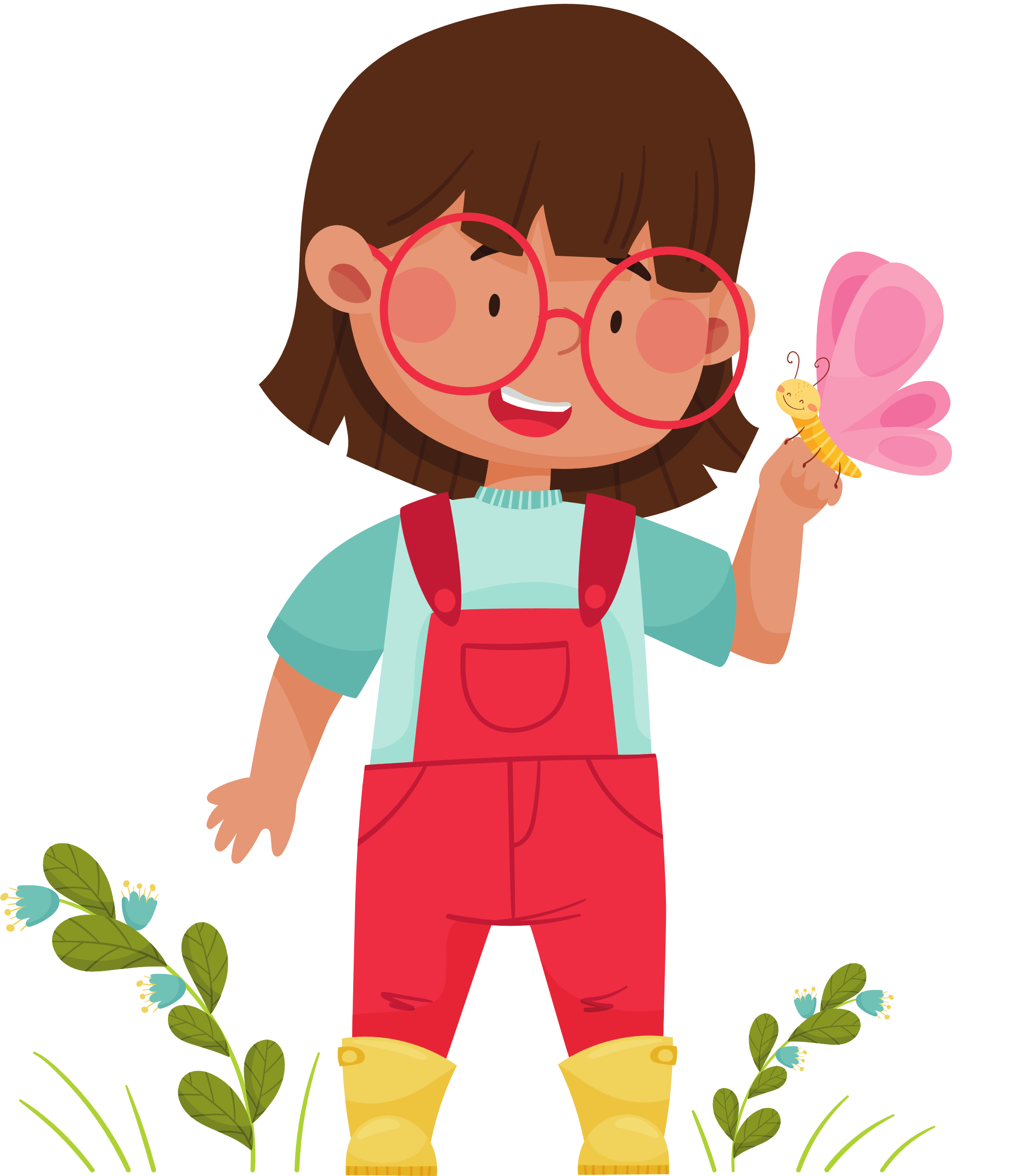 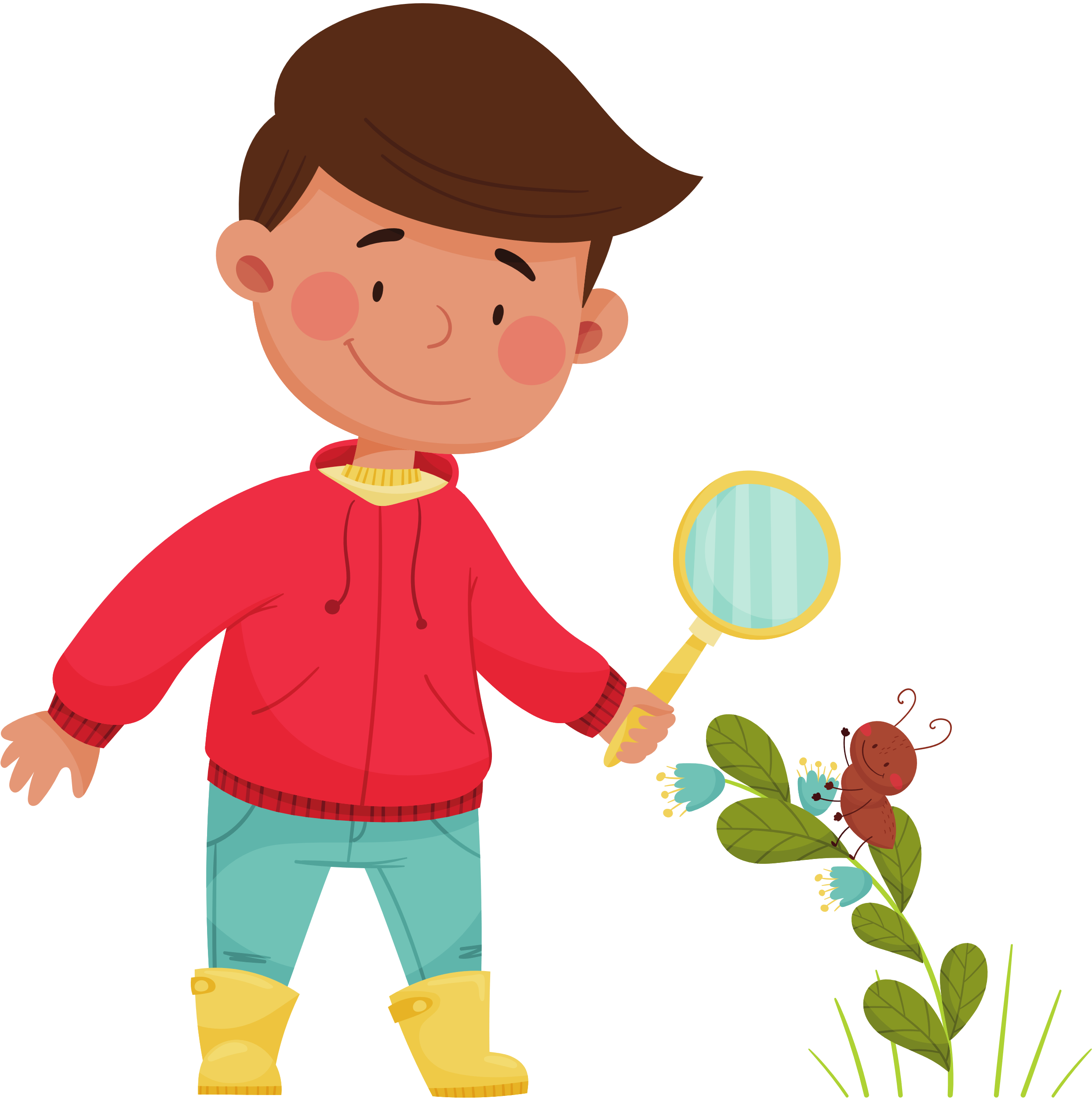 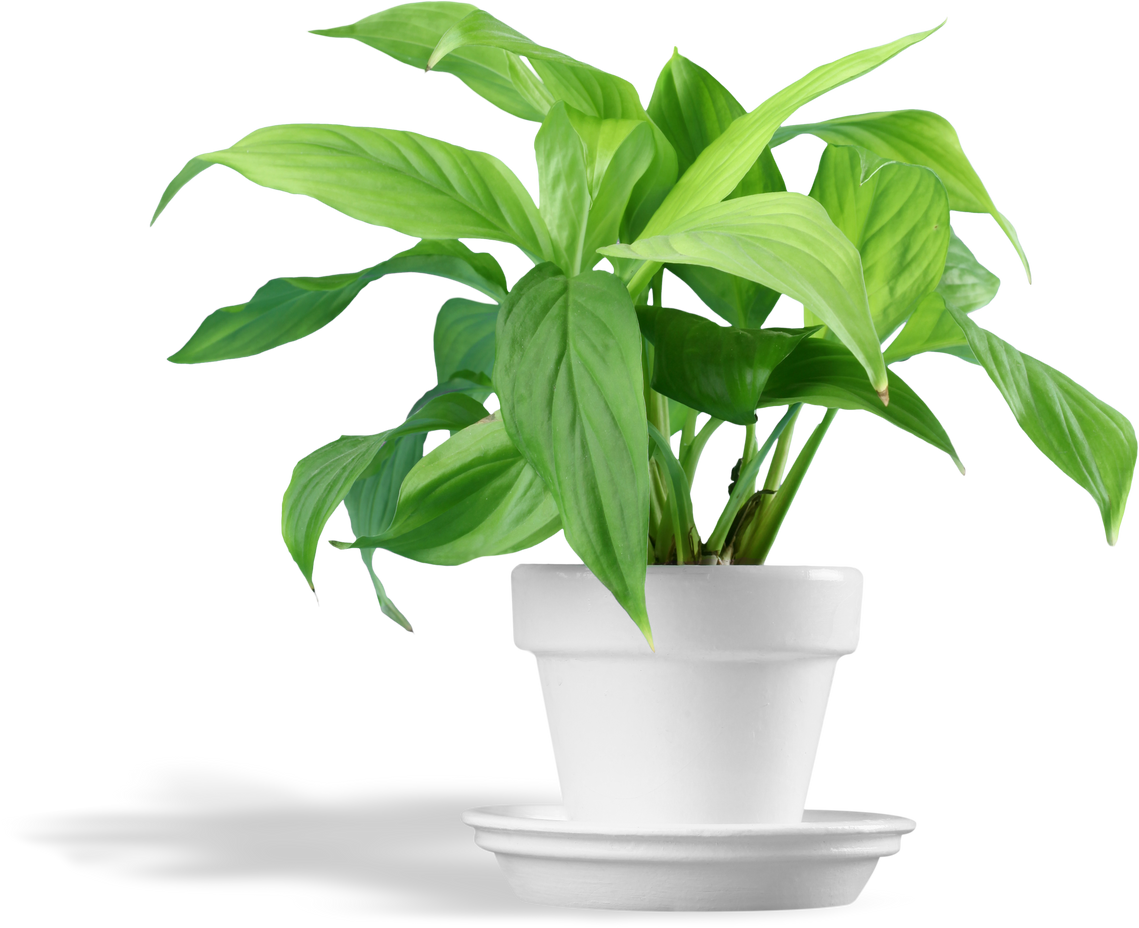 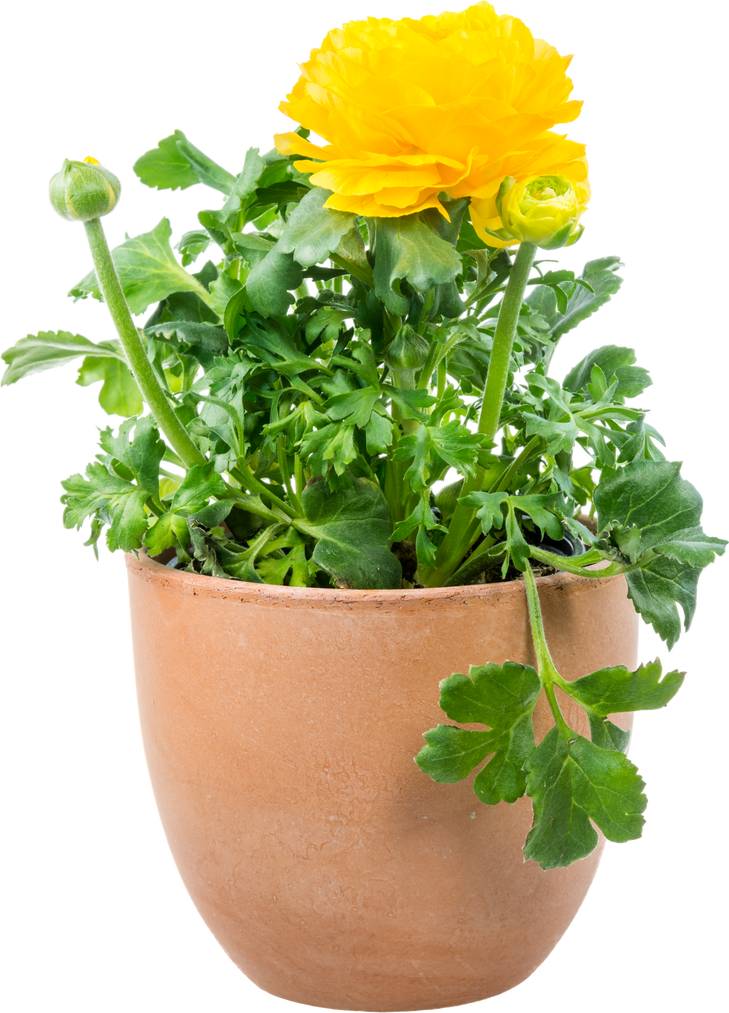 Vận dụng
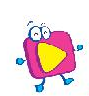 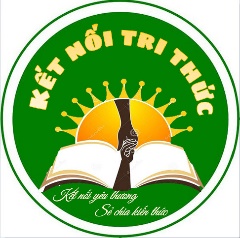 Tìm hiểu cây ở trường hoặc nơi em sống theo gợi ý sau:
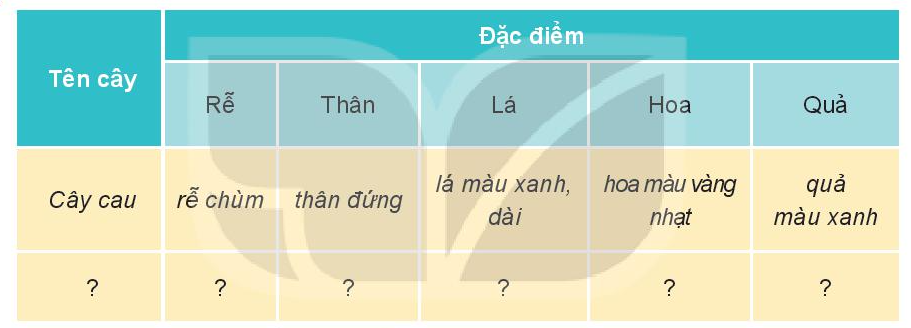 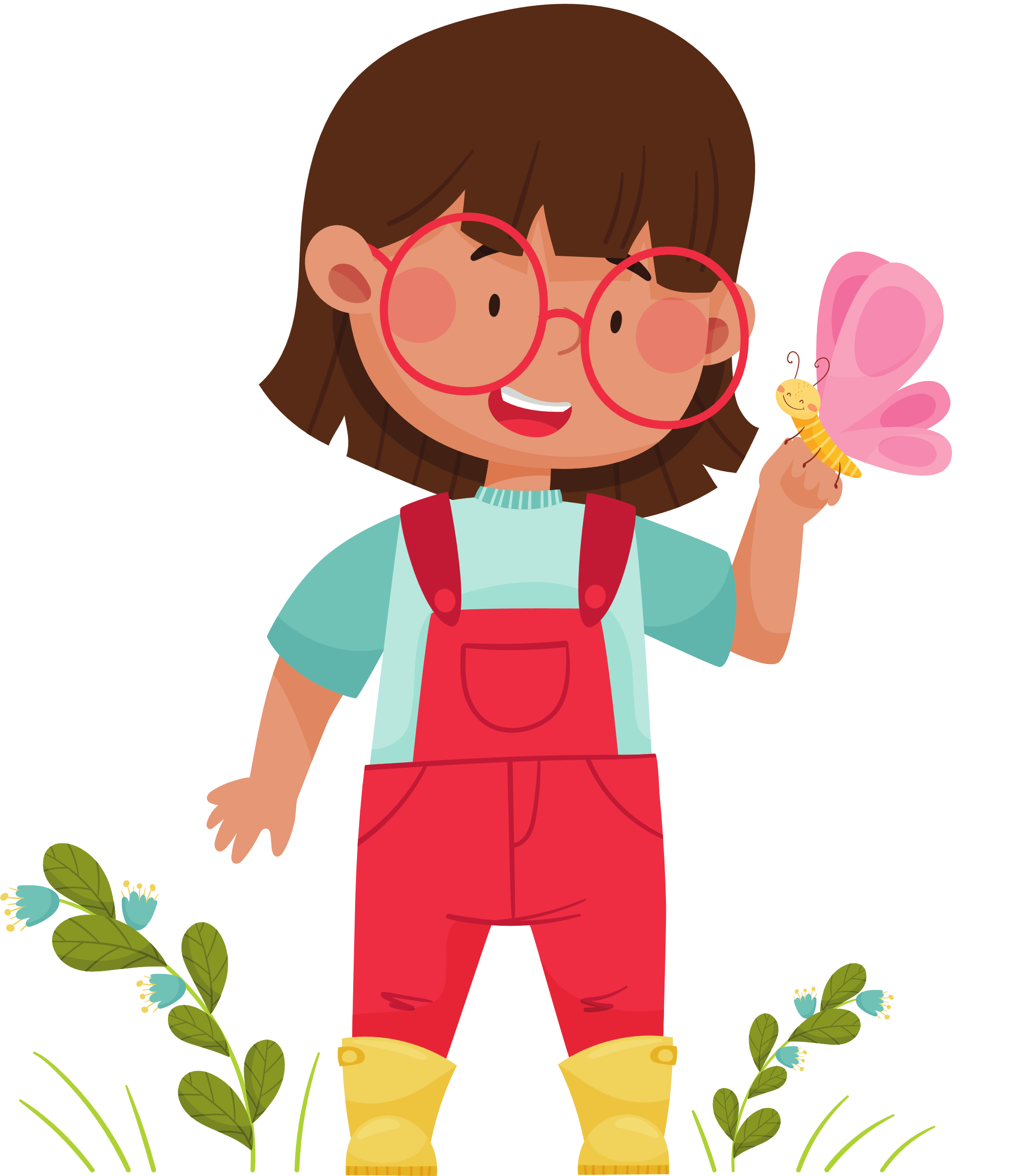 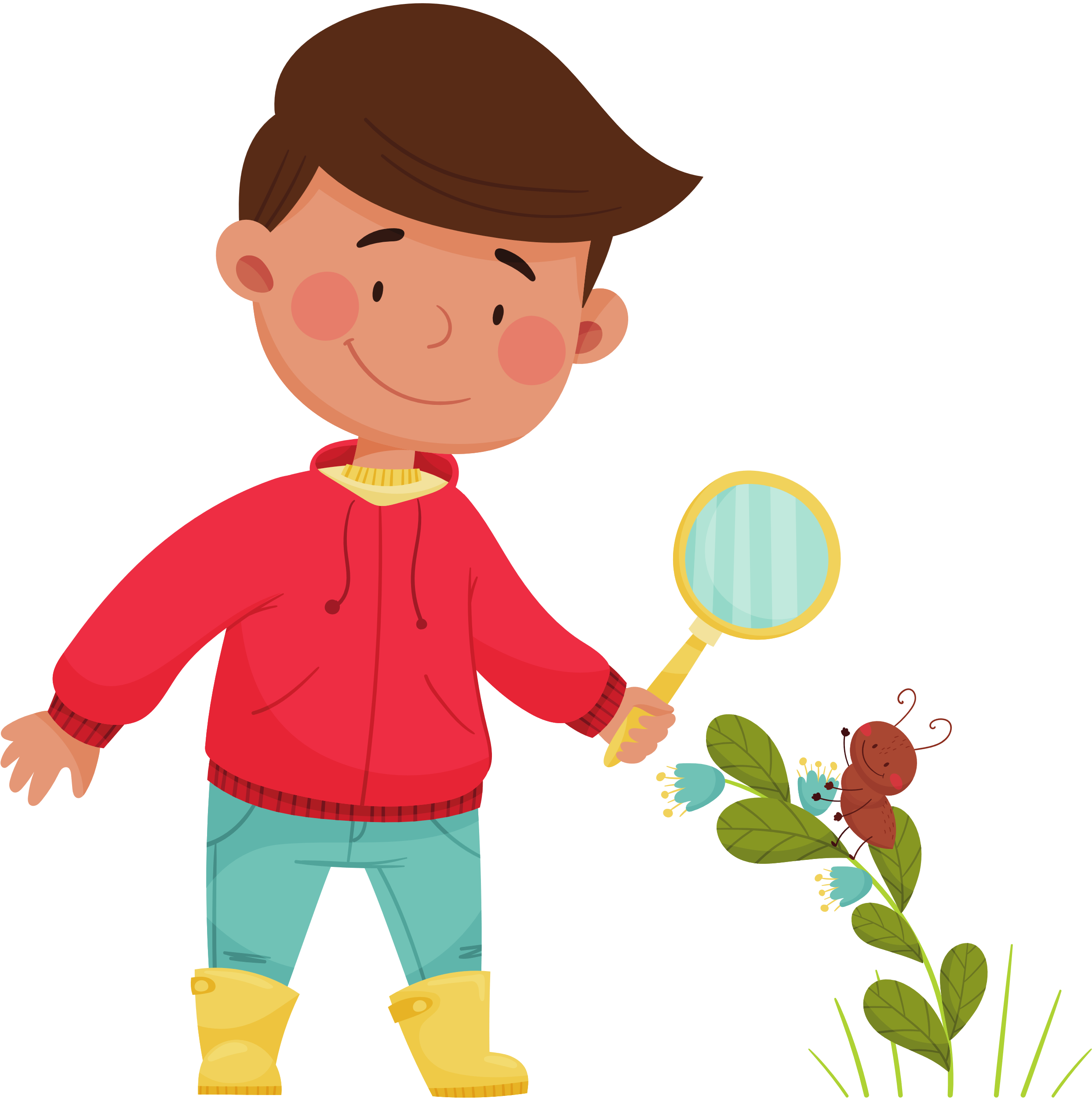 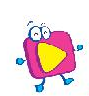 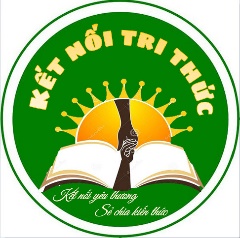 Tìm hiểu cây ở trường hoặc nơi em sống theo gợi ý sau:
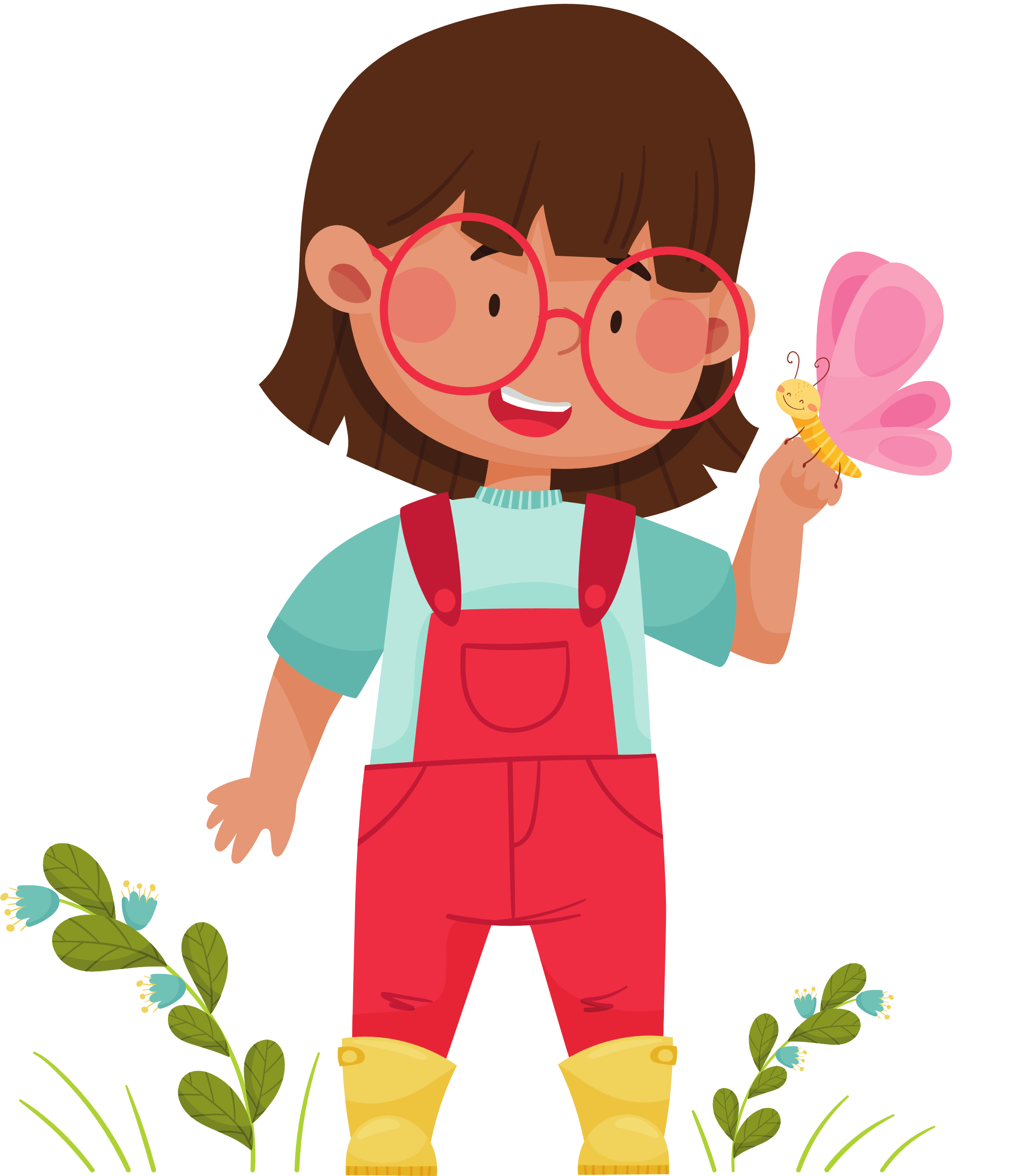 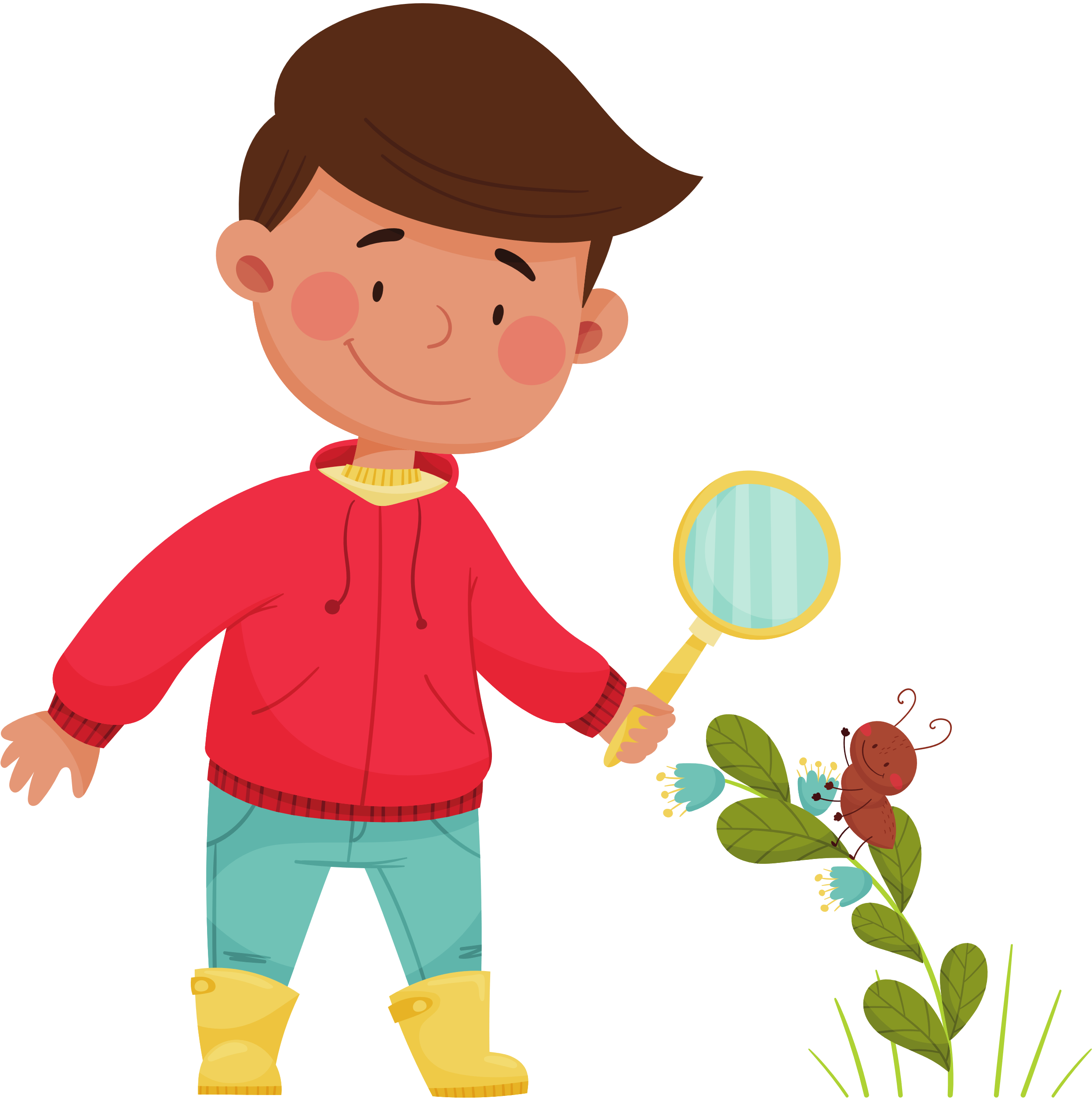 Nhận xét và so sánh về đặc điểm của các cây đó.
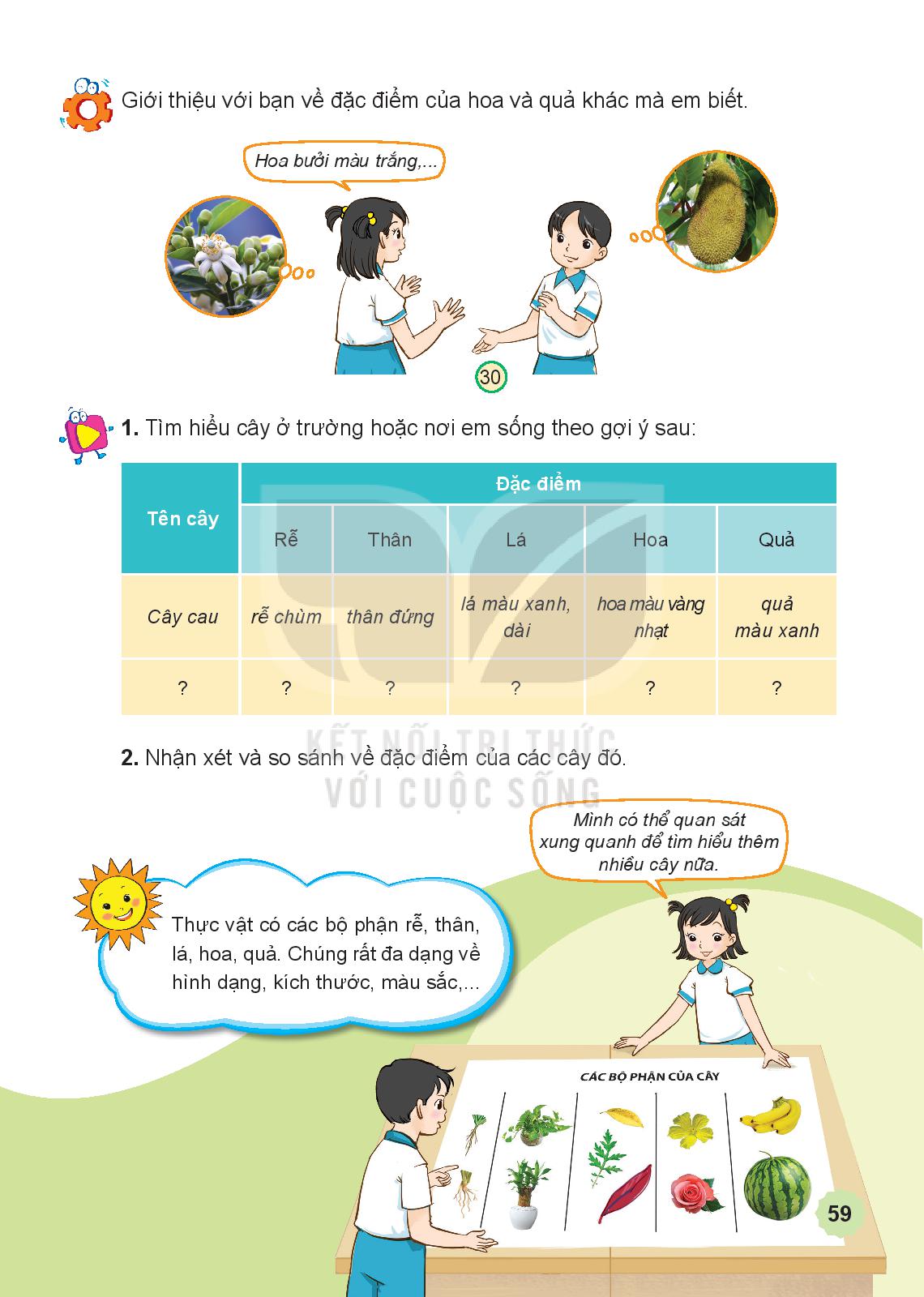 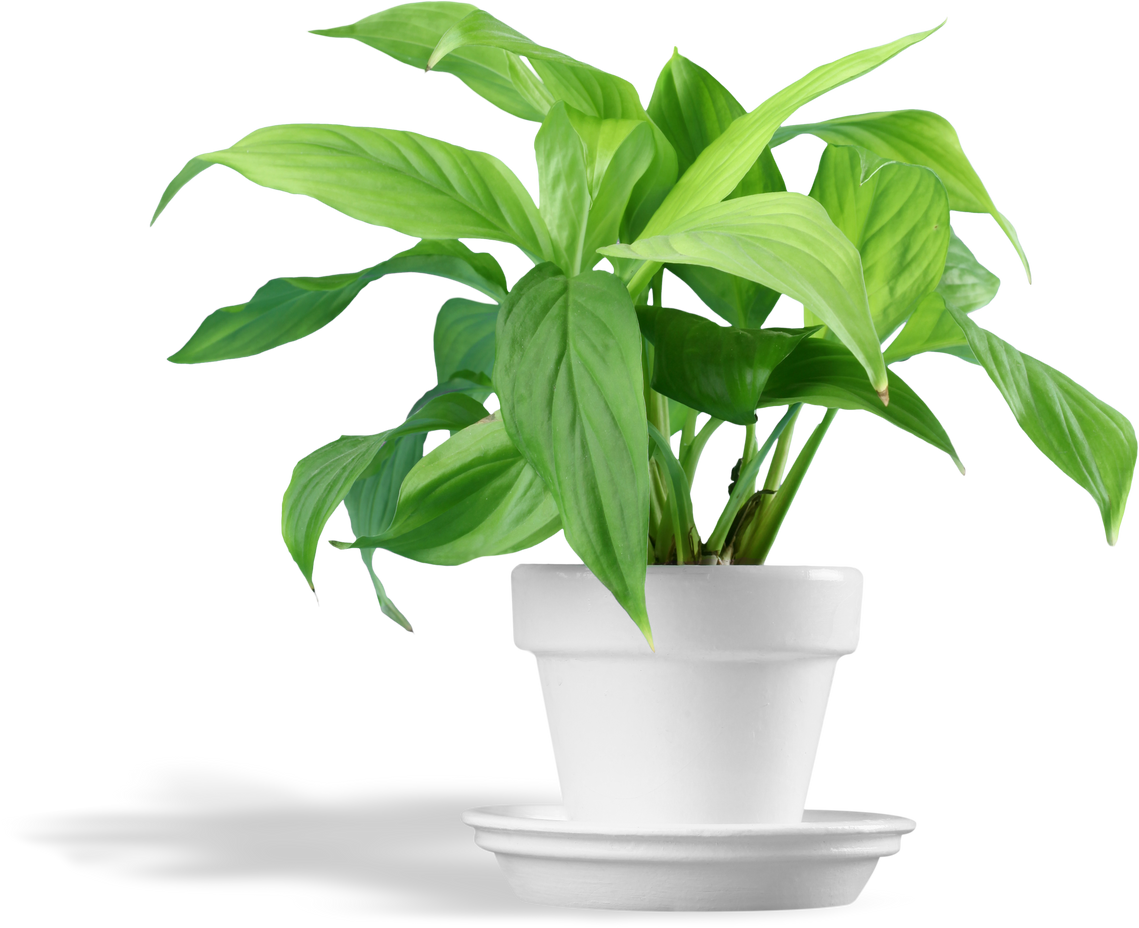 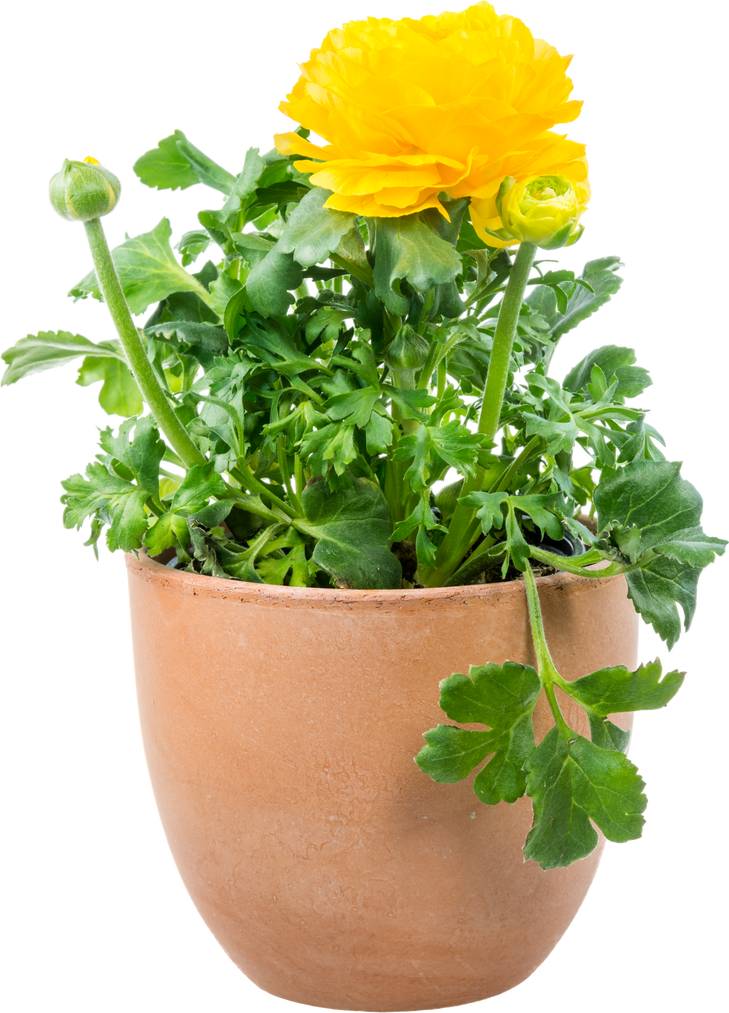 Củng cố 
Dặn dò